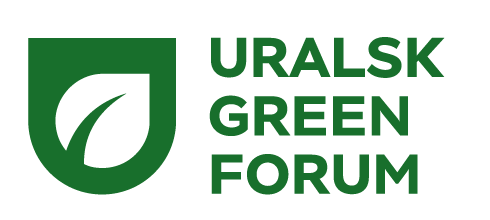 V Uralsk Green Forum
V ENVIRONMENTAL FORUM URALSK GREEN FORUM
DATE: 10 OF June 
Venue: Uralsk, Atameken Palace
Main objectives of the Forum :
Strengthening of the composite dialogue on environmental protection    for consolidation of joint efforts and developing common vision of sustainable development of the region in the format B2G and B2B

Sharing of experience for further cooperation in the implementation of  the Concept of “green economy”

Raising environmental awareness among young people for educating a  new generation with environmental priorities and values.
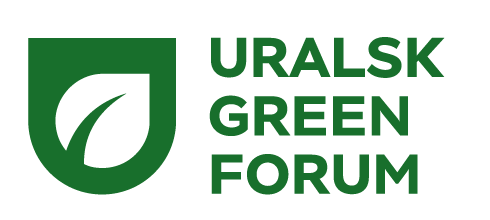 Resolution V Uralsk Green Forum
The participants of the forum came to the following agreement:
Support members of the association with the activities of the KAZWASTE in WKO. Continue to support local     entrepreneurs in the field of waste management. 
Encourage production of goods from secondary raw materials, create sustainable demand for recycled waste products.
Introduce ESG-transformation in WKO companies, contributing to the achievement of sustainable development goals and implementation of the RK State Environmental Policy. 
Promote the formation of a responsible attitude towards environmental awareness and responsibility among   the younger generation through the implementation of the "Green School" project in WKO, as well as through the involvement of forum participants in the project.
To develop social entrepreneurship and education among WKO residents in the sphere of recycling through      the organization of public events, and interaction of representatives of society, business, public institutions.
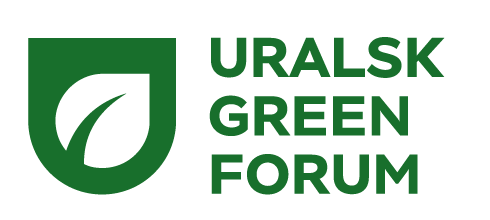 Resolution V Uralsk Green Forum
The participants of the UGF recommended:
Promote start-ups and projects in the field of ecological culture and education development.
To support the introduction of environmental activities and competitions into the educational programmes of educational institutions in West Kazakhstan Oblast.
An electronic version of the resolution will be  available on the website www.ugf.kz